Figure 4. Expression of MDGA1 in layer 4 of the PMBSF of S1 compared with other molecular markers. Tangential sections ...
Cereb Cortex, Volume 17, Issue 7, July 2007, Pages 1531–1541, https://doi.org/10.1093/cercor/bhl064
The content of this slide may be subject to copyright: please see the slide notes for details.
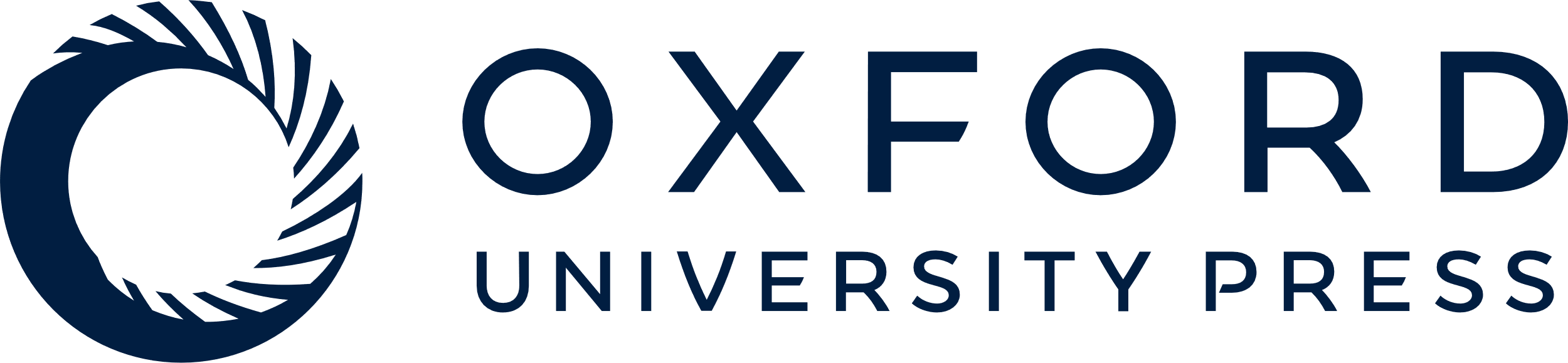 [Speaker Notes: Figure 4. Expression of MDGA1 in layer 4 of the PMBSF of S1 compared with other molecular markers. Tangential sections were cut through P7 flatten cortices. (A) MDGA1 in situ hybridization. (B) Nissl staining. (C) cad6 in situ hybridization. (D) cad8 in situ hybridization. (E) RORβ in situ hybridization. (F) COUP-TF1 in situ hybridization. (G) Serotonin (5HT) immunostaining. (H) CO histochemistry. h, barrel hollow; s, septum; w, barrel wall. Scale bar: 200 μm.


Unless provided in the caption above, the following copyright applies to the content of this slide: © The Author 2006. Published by Oxford University Press. All rights reserved. For permissions, please e-mail: journals.permissions@oxfordjournals.org]